Figure 3. Symmetric interhemispheric coactivations. Coactivations of regions in the left hemisphere included most of ...
Cereb Cortex, Volume 18, Issue 11, November 2008, Pages 2553–2559, https://doi.org/10.1093/cercor/bhn014
The content of this slide may be subject to copyright: please see the slide notes for details.
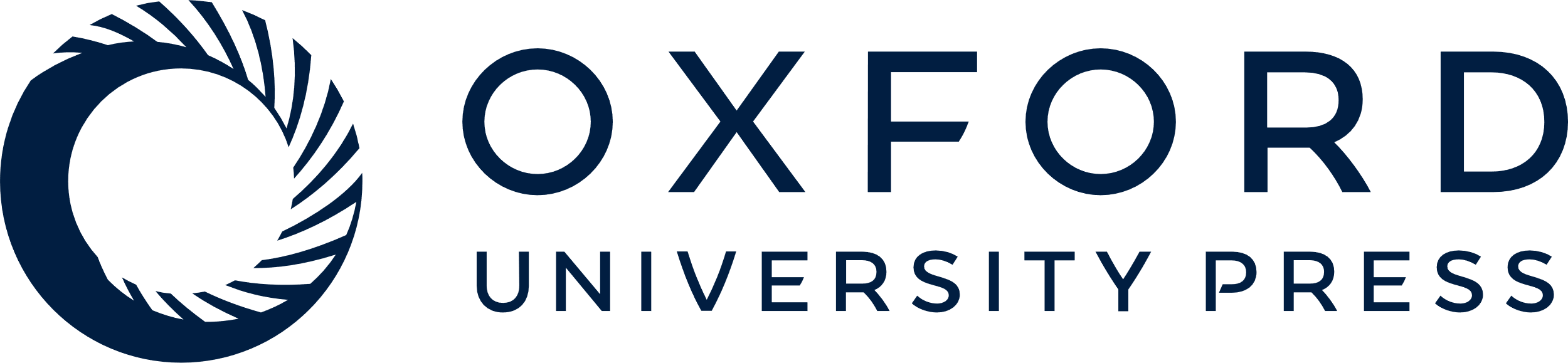 [Speaker Notes: Figure 3. Symmetric interhemispheric coactivations. Coactivations of regions in the left hemisphere included most of the time the symmetric region in the right hemisphere, and vice versa. The figure shows 3-dimensional reconstructions (A, B) and stereotaxic slices of 4 networks corresponding to 4 seed-voxels in the axial plane z = 28 (C), and 4 networks in the coronal plane y = −6 (D). The network clusters are isosurfaces for P = 0.01, and the location of the seed-voxels is indicated by white squares in the stereotaxic slices.


Unless provided in the caption above, the following copyright applies to the content of this slide: © The Author 2008. Published by Oxford University Press. All rights reserved. For permissions, please e-mail: journals.permissions@oxfordjournals.org]